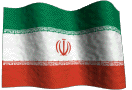 به نام خدا
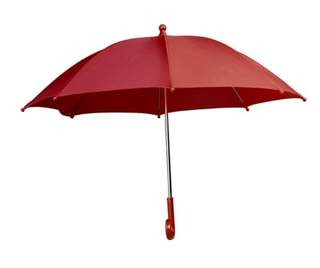 مهارت های خرد در مشاوره فردی
دکتر برومند
فرایند یک جلسه مشاوره
فرایند یک جلسه مشاوره
1- تدارک جلسه مشاوره
-اطلاعات از منبع ارجاع
-انتظارات و احساسات مراجع
- انتظارات و احساسات مشاور
فرایند یک جلسه مشاوره
2-مقدمه :
- ملاقات مشاور و مراجع
- برقراری ارتباط
فرایند یک جلسه مشاوره
3-شروع کار
- تمرکز روی آگاهی های کنونی مراجع
فرایند یک جلسه مشاوره
4-گوش دادن فعال
- استفاده از پاسخ های کوتاه و انعکاس محتوا و احساسات
- خلاصه کردن
سئوال پرسیدن 
-  ......
فرایند یک جلسه مشاوره
5-تشخیص و توضیح مشکل و تسهیل در تغییر نگرش
- گوش دادن فعال به علاوه سئوال کردن و خلاصه کردن به منظور تشخیص و تعیین مشکل
-استفاده از قاب گیری ، رودررویی و مواجهه
فرایند یک جلسه مشاوره
6-بررسی گزینه ها و اقدام تسهیلی
- بررسی گزینه ها
- حل دشواری ها
-اقدام تسهیلی
فرایند یک جلسه مشاوره
7-ختم جلسه
- خلاصه کردن
-تعیین زمان جلسه بعد
-مشخص کردن تکلیف
- ختم جلسه
چرا می خواهید مشاور شوید
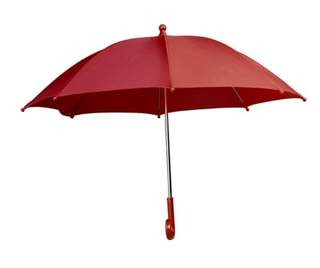 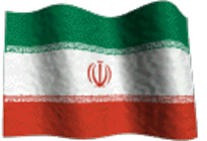 چرا می خواهید مشاور شوید
1- مشاور شدن به شما مقام، قدرت و رضایت می دهد
2- مشاوره یک کیفیت و غنای جدیدی به زندگی شما می بخشد
چرا می خواهیدمشاور شوید
3- شغل و فعالیت  مقدسی است
4- کمک به دیگران برای ارضای نیازها و بهبود کیفیت زندگی اشان
نکته مهم :
هدف مشاوره هر چه باشدباید از دو موضوع آگاهی داشته باشید:
 1- انگیزه خود برای مشاوره 
2-نیازهایی که قرار است از طریق مشاوره آن ها را برآورده سازید
زیرا :
 در صورت آگاهی از نیازها و انگیزه های خود در مشاوره قادر خواهید بود تا از دخالت دادن نیازهای خودتان در فرآیند مشاوره جلوگیری نمایید